The History of Manufacturing
Bell Work Activity
Answer the following questions on a sheet of paper. 
List at least five consumer products that are still made by hand and not by an automated manufacturing process.
Refer to each product on the list and write down how many times you or a family member has purchased at least one of the products in the past three months.
[Speaker Notes: Use this exercise as an introduction to the history of manufacturing by discussing how modern day, mass production in manufacturing has its roots in the cottage industries, before the Industrial Revolution.]
Warm-Up Activity: Terms and Definitions
There are several important  terms and definitions students need to know.
Complete the History of Manufacturing Terms and Definitions handout.
Students may work in groups.
[Speaker Notes: Webster’s new compact office dictionary (2003). New York, NY: Houghton Mifflin 
Harcourt Publishing Co.   

Definitions make a great warm-up activity.]
Home-based Manufacturing in Great Britain
Cottage Industry Manufacturing
In the 1700s, prior to the Industrial Revolution, most families lived in rural communities and made products at home or in small shops, on a small scale, to sell in local markets. 
The income was usually only enough to take care of their living expenses.
Some merchants used these “home-based businesses” to custom manufacture their products.
This method was not cost-effective and was very inefficient. 
The production capacity (amount of goods produced) was limited.
[Speaker Notes: Great Britain is considered the birth place of modern day manufacturing and the Industrial Revolution. This location had several advantages: a politically stable government, a strong workforce, and access to the necessary raw materials and resources.]
Home-based Manufacturing in Great Britain
Increased Demand for Goods
As populations grew in Great Britain and in the New World (America), consumers created markets with an ever increasing demand for goods.  
Manufacturing processes were needed to create products more efficiently  and in large quantities.
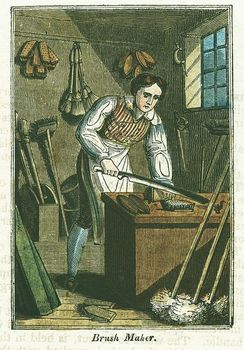 [Speaker Notes: Abraham Darby found a less expensive and easier way to produce cast iron. Henry Bessemer found an easier and cheaper way to mass produce steel. Iron and steel were critical in the manufacturing process.]
Mechanization and the Industrial Revolution
Men, Women, and Children in the Workforce
During the Industrial Revolution in the 1800s, a larger number of workers were needed in the factories. 
Families moved from the rural communities to the cities to find work.
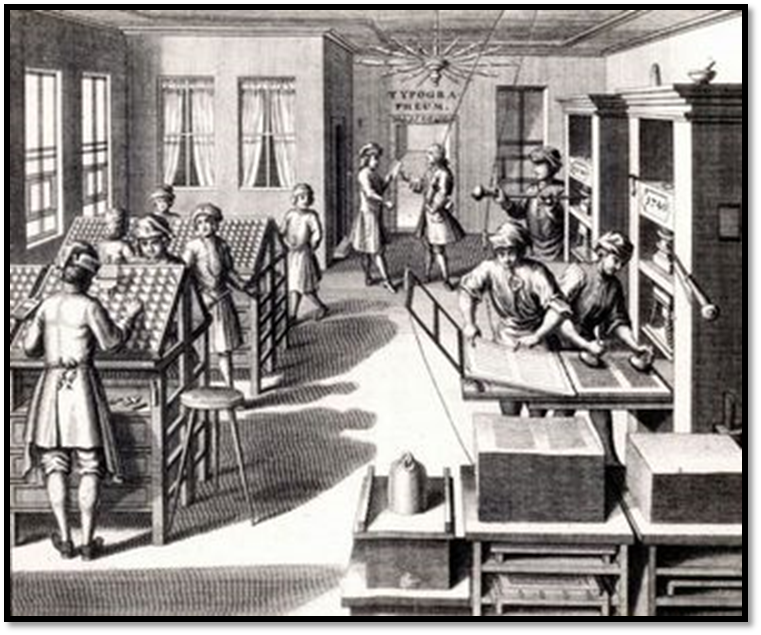 [Speaker Notes: The Industrial Revolution was underway in America in the 1800s. And by the early 1900s it was in full swing. Workers found themselves dealing with similar issues as workers in Great Britain had previously.]
Mechanization and the Industrial Revolution
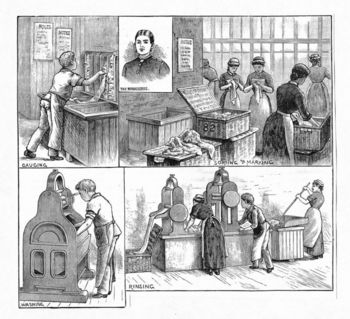 Entire families worked in manufacturing and in mining.
Working conditions were deplorable. 
Injuries and deaths were commonplace. 
Some merchants underpaid their employees and had no concerns for safety issues.
[Speaker Notes: The Industrial Revolution was underway in America in the 1800s. And by the early 1900s it was in full swing. Workers found themselves dealing with similar issues as workers in Great Britain had previously.]
Mechanization and the Industrial Revolution
Trade Unions
Employees banded together and formed trade unions. 
These groups  would cause work stoppages by going on strike to force their employers to listen to their concerns about pay, safety, and working conditions.
[Speaker Notes: Trade unions become a major force in the fight for fair working conditions. Confrontations between management and labor sometimes became violent and  sometimes required government intervention. Unions still exist today in many companies, and negotiations are now much more peaceful.]
A Timeline of Technological Advances Impacting Manufacturing
Textile Production
In the late 1700s, in Great Britain, James Hargreaves created the “Spinning Jenny,” which allowed workers to produce multiple spools of thread at the same time. Other improvements in the weaving process dramatically improved the production of textile products. 

In Great Britain, the textile industry produced fabric for clothing, blankets, and other uses. It had long been a staple of the cottage industry. Workers  spun bulk cotton into thread by hand (one spool at a time) and wove the thread into cloth using manual weaving machines. As the Industrial Revolution grew, the demand for textile goods began to outpace the   amount being produced by cottage industries.
[Speaker Notes: Edmond Cartwright invented the power loom  used for the mechanization of the weaving process.]
A Timeline of Technological Innovations Impacting Manufacturing
1790  >>			>>			>>	1836
1790  First U.S. patent issued for a cotton spinning machine
1794  Eli Whitney patents the cotton gin
1797  Eli Whitney contracts to make 10,000 guns for U.S. Army with interchangeable parts
1801  Steam-powered water pumping station installed in Philadelphia, Pennsylvania
1830  Joseph Henry invents electric motor
1831  Cyrus McCormick invents the grain cutting reaping machine
1883  Isaac Singer develops the sewing machine and safety pin
1836  Samuel Colt creates the six shooter revolver pistol
[Speaker Notes: Note:
Discuss the timeline events with the class.]
A Timeline of Technological Innovations Impacting Manufacturing
1837  >>			>>			>>	1926
1837  Thomas Davenport uses electric motors to power shop tools and equipment
1843  Charles Goodyear “vulcanizes” rubber to make resistant to temperature changes
1857  Elisha Otis installs first passenger elevator in New York
1864  Samuel Van Sycel installs a five-mile oil pipe line, powered by an oil pump in Pennsylvania
1873  Christopher Sholes invents the typewriter
1902  Willis H. Carrier invents an air conditioning system
1903  Orville and Wilber Wright conduct the first powered airplane flight
1908  Henry Ford produced the Model T Ford automobile; starts using the assembly line process
1926  Robert H. Goddard, a physics professor, launched the first liquid-fueled rocket
A Timeline of Technological Innovations Impacting Manufacturing
1927  >>			>>			>>	1966
1927  Philo Farnsworth conducts the first television broadcast
1929  Clarence Birdseye provided commercially frozen food to the general public
1938  Reed and Prince Mfg. Co perfects the recesses head screws, saving time on assembly lines; Nylon cord invented by DuPont Co.
1939  John Atanasoff & Clifford Berry develop the first digital computer; it can add, subtract, and store data
1955  The first nuclear submarine was developed; it could stay submerged for four months
1963  NASA develops the first battery-powered hand tools for use during space walks
1964  IBM created OS/360, the first mass-produced computer operating system
1965  Digital Equipment Co. produces the first mini-computer (PDP-8) to use integrated circuit technology
1966  Xerox markets the first fax machine
A Timeline of Technological Innovations Impacting Manufacturing
1967  >>			>>			>>	1981
1967  The Amana Co. unveils the first microwave oven
1968  The programmable logic controller (PLC) developed to control automation on assembly lines
1969  NASA spacecraft put man on the moon; creates long-term growth in technology industries
1970  Corning Glass Co. develops fiber optic cables; allows faster, high quality transmission of images and sounds in the communication industry
1972  Noland Bushnell creates the first mass-produced video game (Pong); he eventually creates Atari game systems
1972  Texas Instrument Co. creates first pocket calculator; Phillips Co. markets first VCR for homes
1976  General Motors uses the first laser welder at a plant in Dayton, Ohio
1978  Volkswagen opens an automobile plant in New Stanton, Pennsylvania, the first foreign plant on U.S. soil
1981  NASA launches and recovers the first space shuttle
A Timeline of Technological Innovations Impacting Manufacturing
1981  >>			>>			>>	2007
1981  IBM markets the first personal computer (PC) to the general public
1985  The USDA approves the marketing of genetically-modified produce 
1990  NASA uses the space shuttle to deploy the Hubble Telescope 350 miles in space, advancing our understanding of outer space
1990  “Lean Manufacturing” term is created from the book The Machine that Changed the World
1994  Boeing releases the first aircraft that was developed and preassembled entirely by computers, the Boeing 777
1994  The first internet web browser (Netscape Navigator) launched popularizing Internet searches
1999  General Motors Corp. open the first joint venture automotive plant in China
2001  China joins the Word Trade Organization (WTO); Apple release the iPod
2007  Manufacturing companies recognize the need to address environmental issues on the plant floor; initiates green manufacturing processes